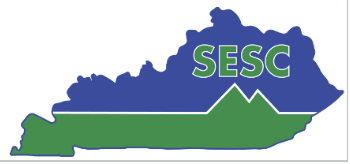 The Impact of Instructional Coaching on Teacher Effectiveness, Recruitment, and Retention
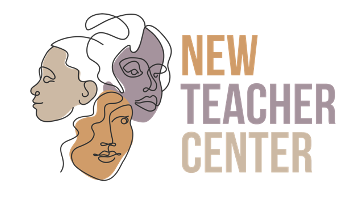 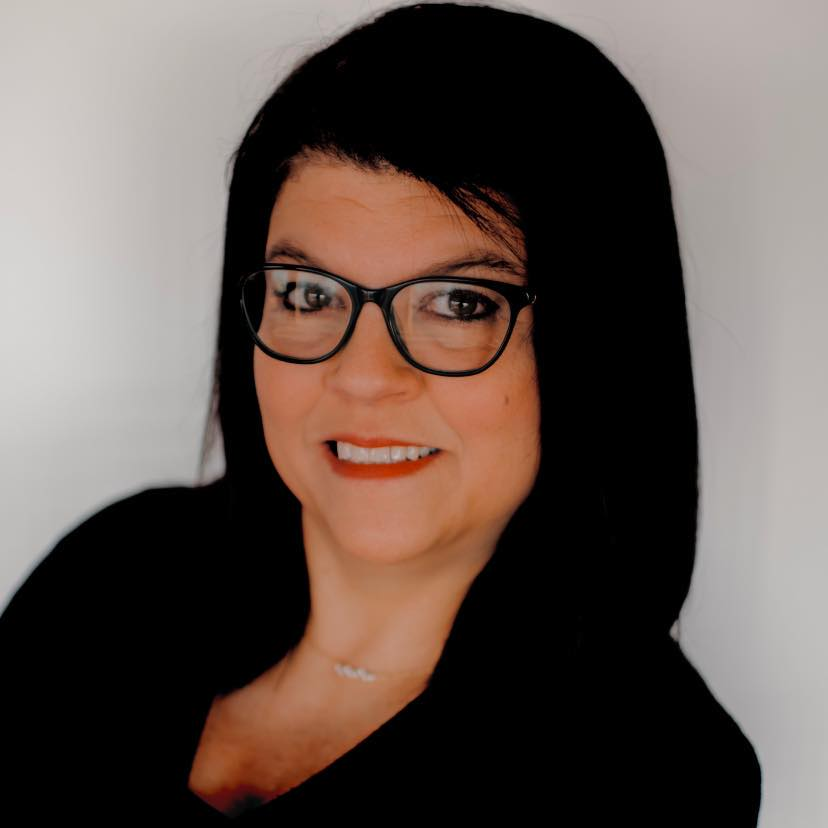 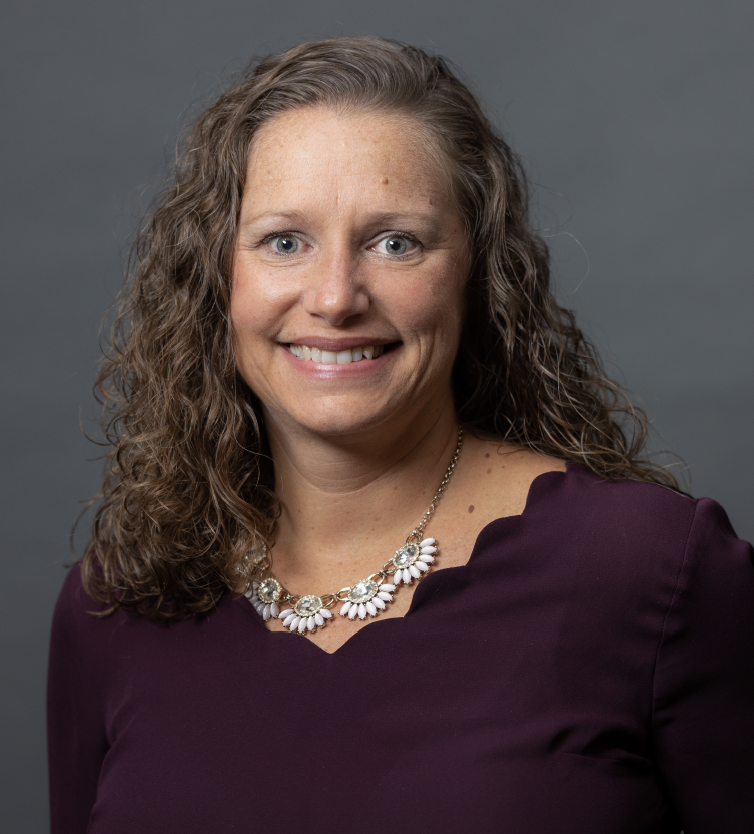 Angie Keene

Retired Educator 
Former Instruction Coaching Project Lead
Shelley Winterberg

Director of Programs, 
New Teacher Center
[Speaker Notes: Introductions]
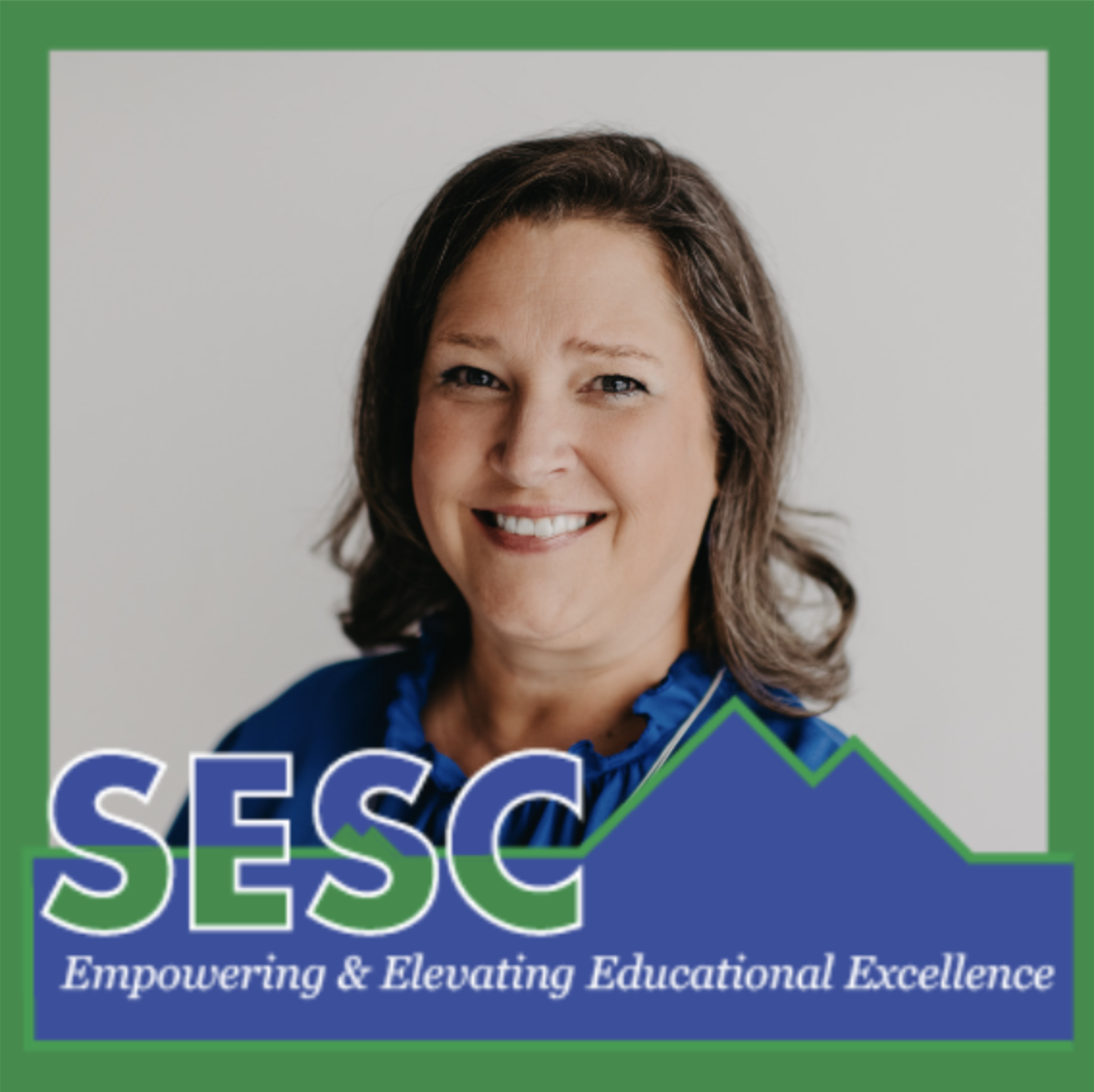 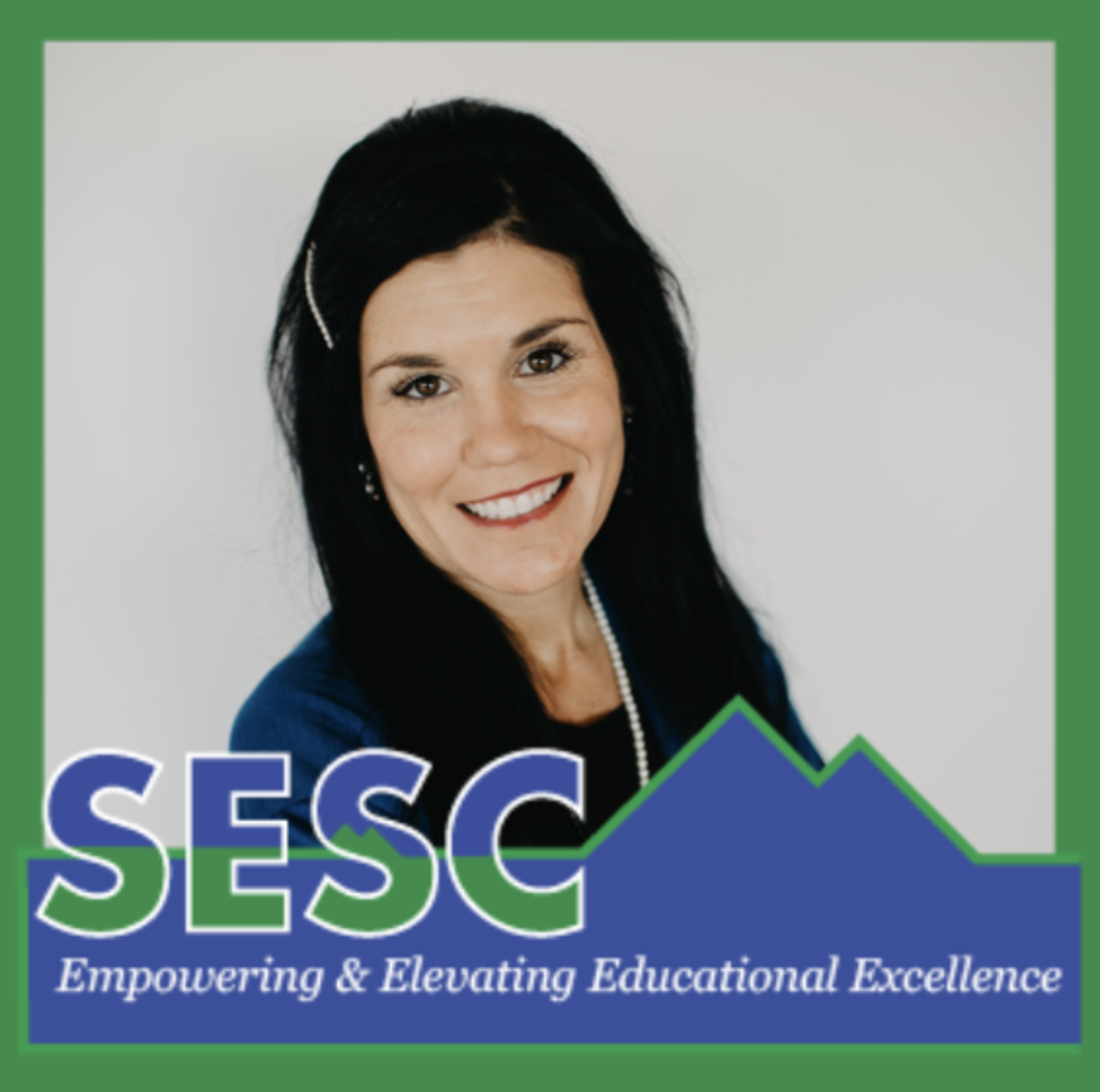 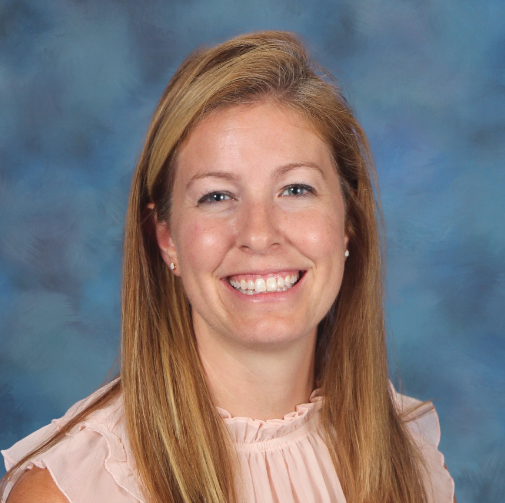 Melissa Conlin

SESC/NTC FTE 
Instructional Coach/
BTI Professional Growth Partner/Science Consultant
Lindsey Wilson

Elementary Teacher
Lead Teacher/Coach
Writing Teacher
Tori Anders

NTC Lead Instructional Coach/
Literacy Consultant
Who is New Teacher Center?
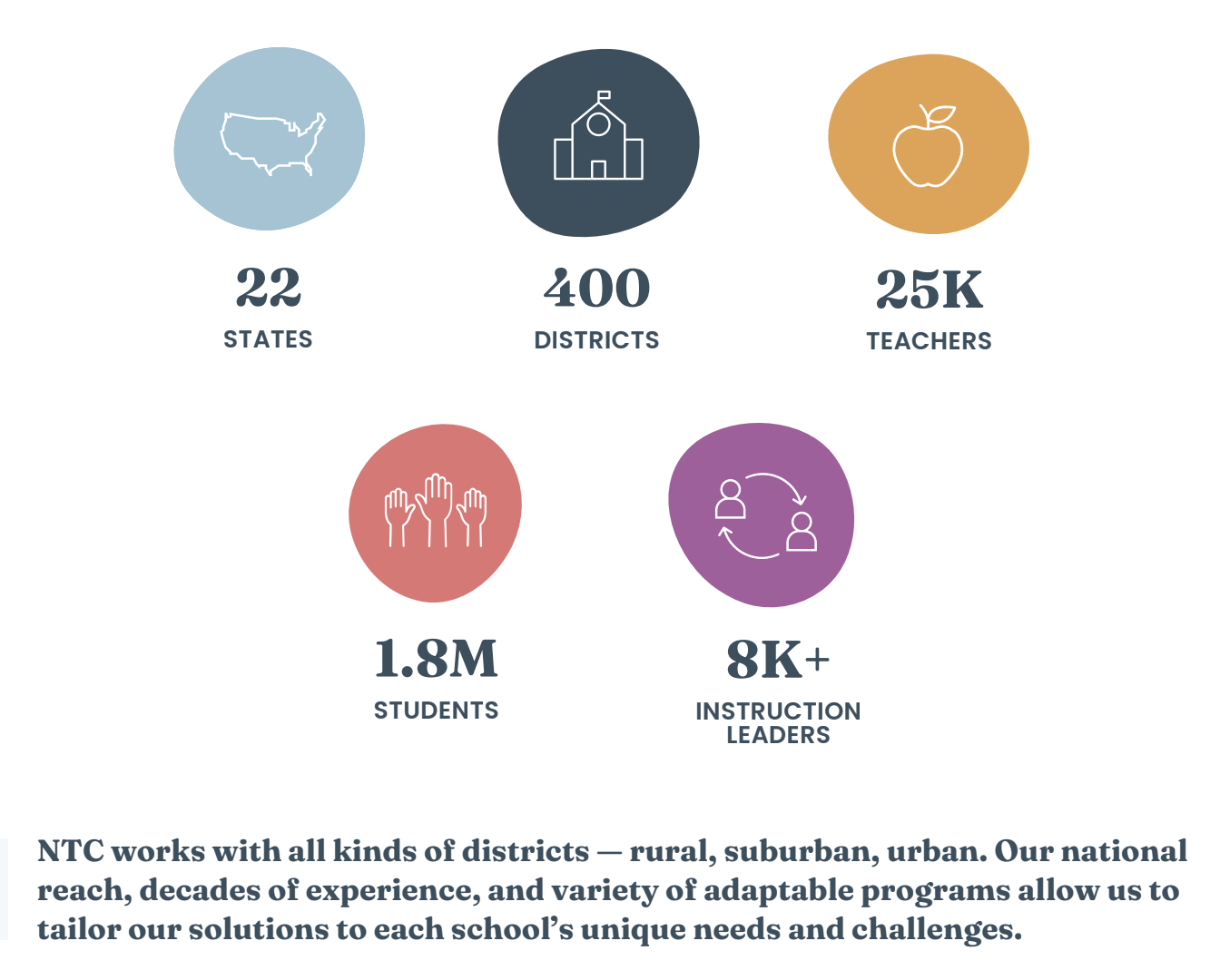 SESC and NTC Project Goals
NTC received an EIR Grant
Partnered with SESC
Served 10 districts 
Randomized 18 schools
____ coaches
_____ teachers
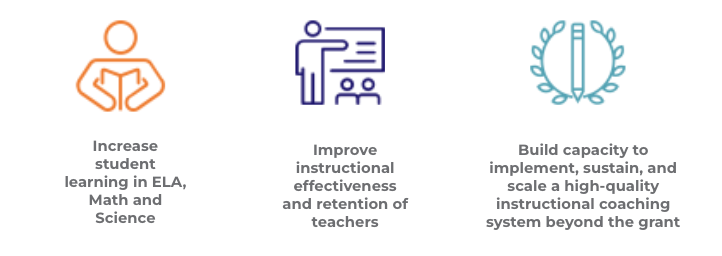 Strategic Practices for Training and Support
NTC received an EIR Grant
Partnered with SESC
Served 10 districts 
Randomized 18 schools
____ coaches
_____ teachers
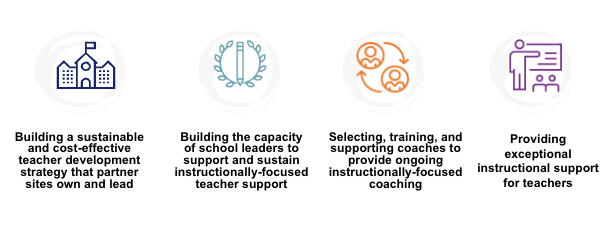 Our Current Reality
The Elephant in the Classroom
New teachers are leaving the profession at rates between 19% and 30%.
The percentage of alternatively certified teachers is increasing each year in our districts.
Our students deserve effective teachers!
90% of open teaching positions are created by teachers leaving the profession. ⅓ of that 90% is attributed to retirement.
Teachers have the greatest impact on student achievement among all school factors.
On average, alternative certified teachers leave the profession within 3 years.
Teachers desire positive relationships and support.
What are the factors that motivate you to stay in a job aside from salary and benefits?
Clarity of Expectations
Work Relationships
Support
Voice in Decision Making
Positive Work Environment
Sense of Belonging
Impact Kentucky-Working Conditions Survey
Voices from the Field on 
Work Relationships:
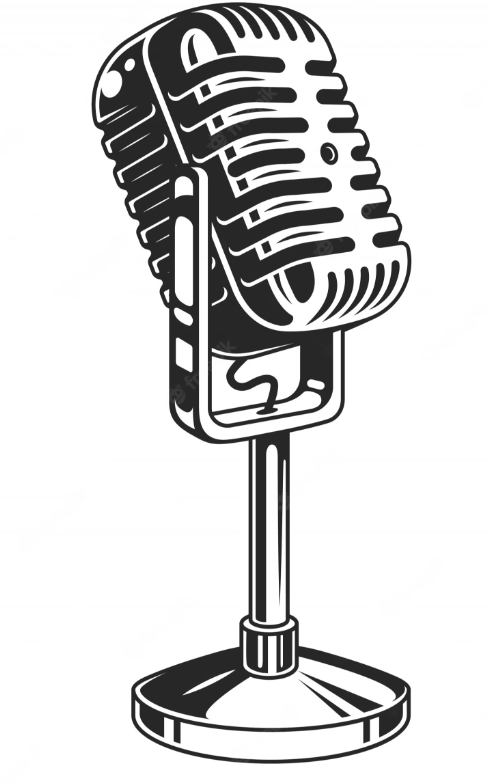 “Our PLCs have gone from gripe sessions to doing productive work.”

       -Dayna Bingham
Dewitt Elementary 
Curriculum Coach
“This is my person! She supports me and helps me to reflect and to become a better teacher everyday. Our relationship is priceless”

       -Kaylee Hobbs
East Bernstadt Elementary 
Teacher
Voices from the Field on 
Support:
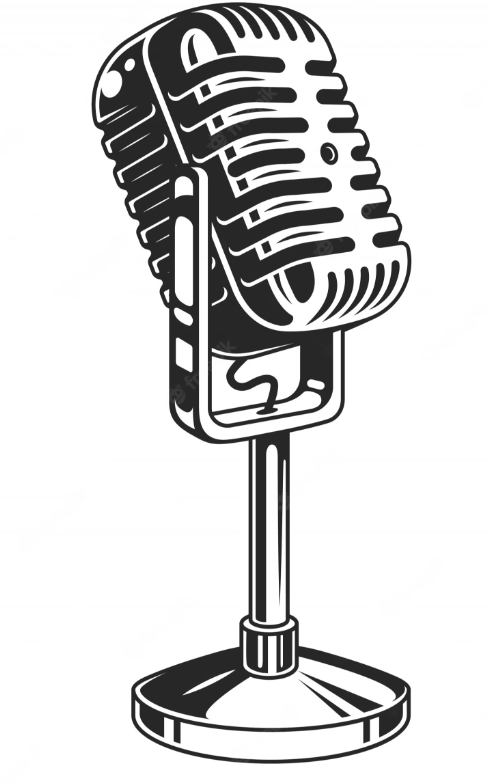 “This is the best week of coaching I’ve had! I’ve been able to make connections with all of the other work I’ve been doing.” “I feel like we are on the cusp of greatness”

Sarah Watkins
District Coach
Corbin Independent Schools
“The coaching is working really well. Our teachers are feeling supported.”

       -Sabrina King
G.R. Hampton Elementary 
Principal
Voices from the Field on 
Voice in Decision Making:
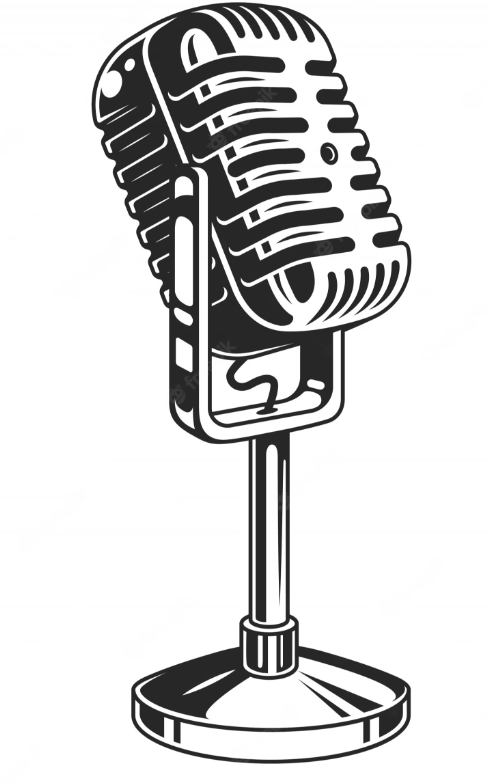 “By looking at the data like that, it was easier for me to see what was really going on with him, so that I could make decisions that will help him to have success.”
Desiray Lakes
McKee Elementary
Teacher
Voices from the Field on 
Sense of Belonging:
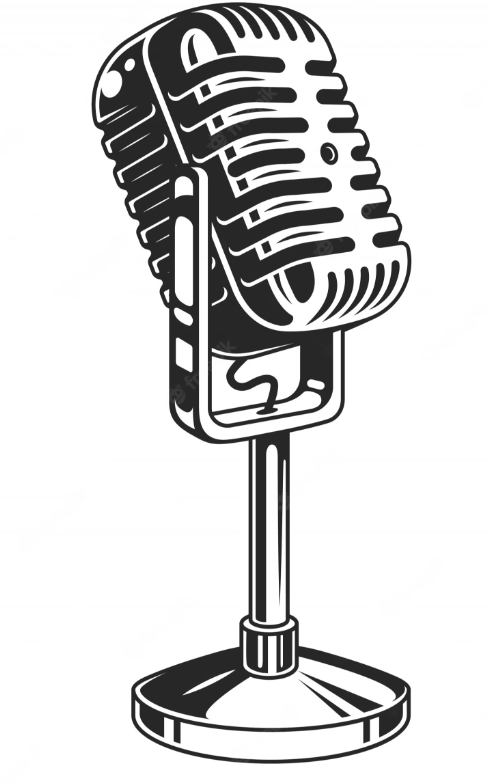 “I look forward to our coaching meeting each week. It’s so good to have someone to talk to and collaborate with.”
Mahalia Logan
Pleasant View Elementary 
Teacher
Empowering Teachers With Staying Power
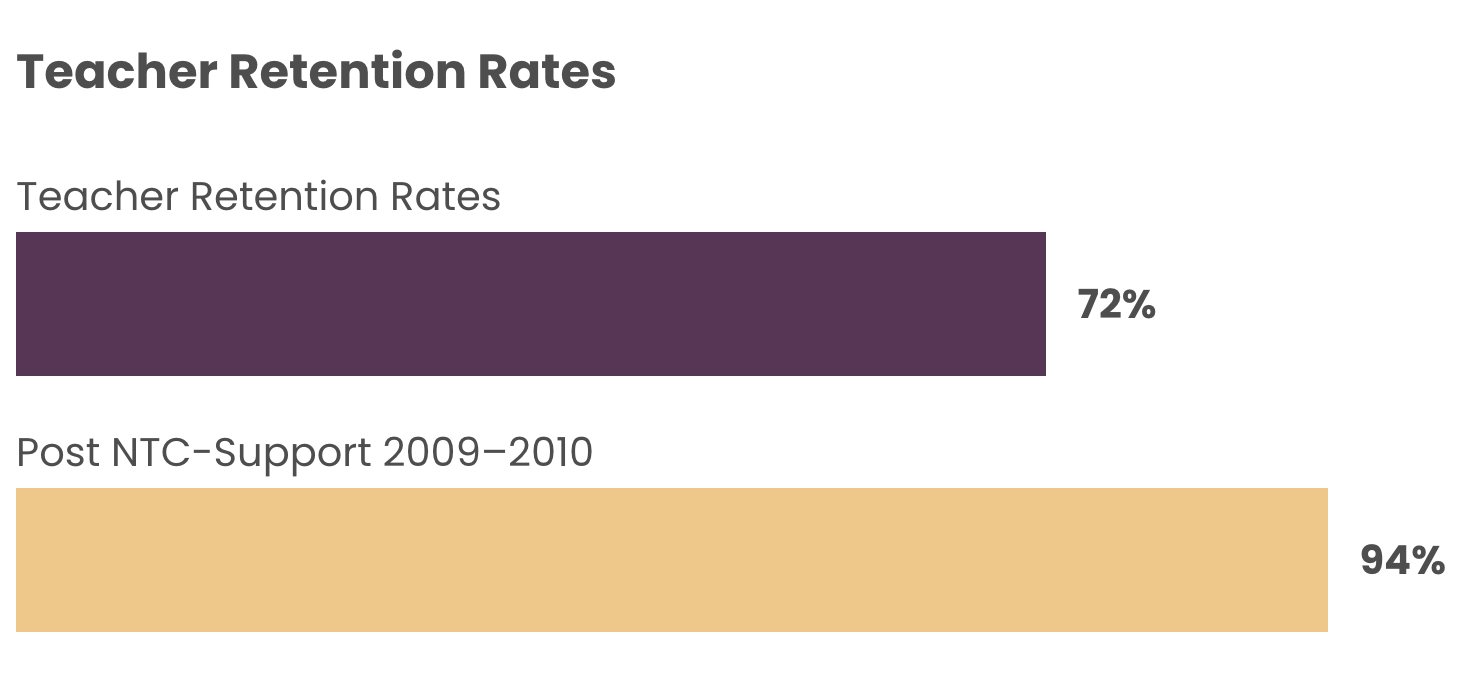 An empowered teacher is the heart and soul of a thriving classroom.

Our co-creative process gives teachers an equal stake in building their school’s culture.
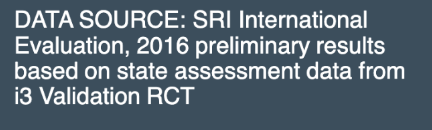 [Speaker Notes: Add the factors that coaching address.
Add some of our quotes from teachers and principles. 

Teachers stick around because they feel supported, grow professionally, and see their students thrive

Add screenshot of 3 images…]
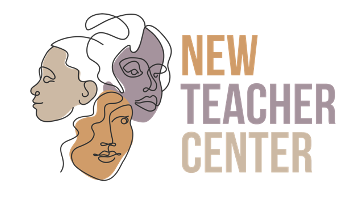 Number of teachers coached in NTC/SESC partnership in Southeast South-Central Kentucky:
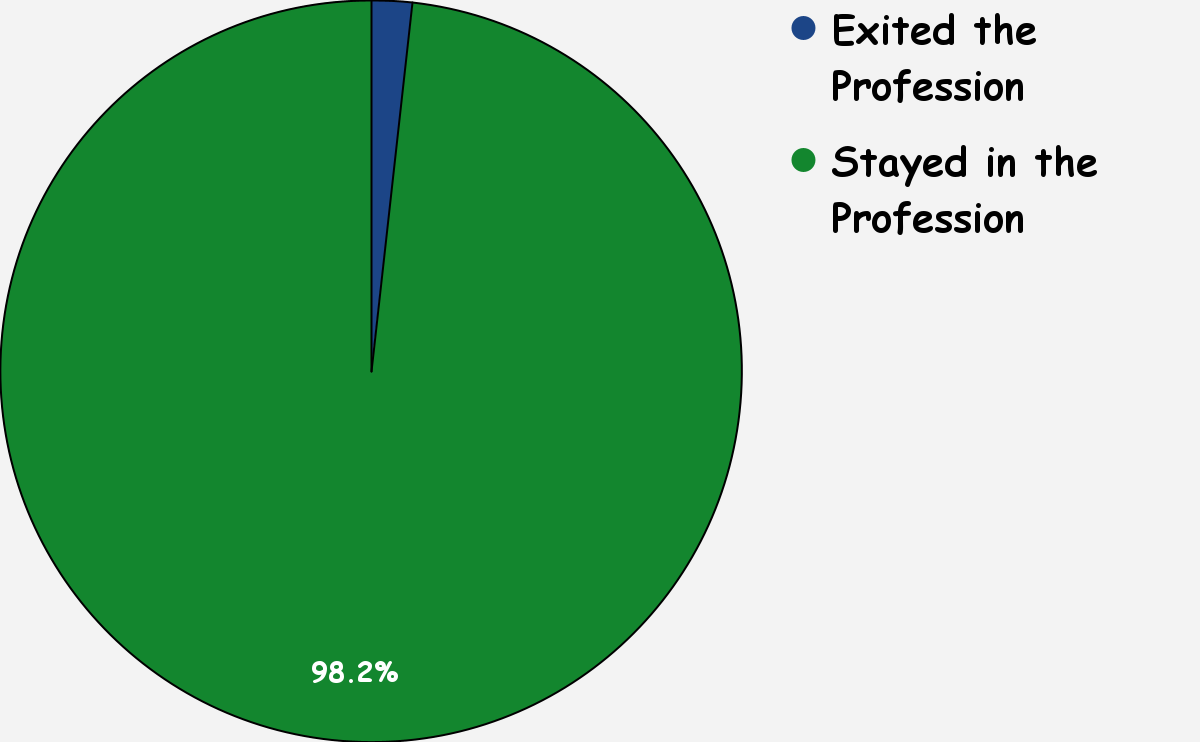 168
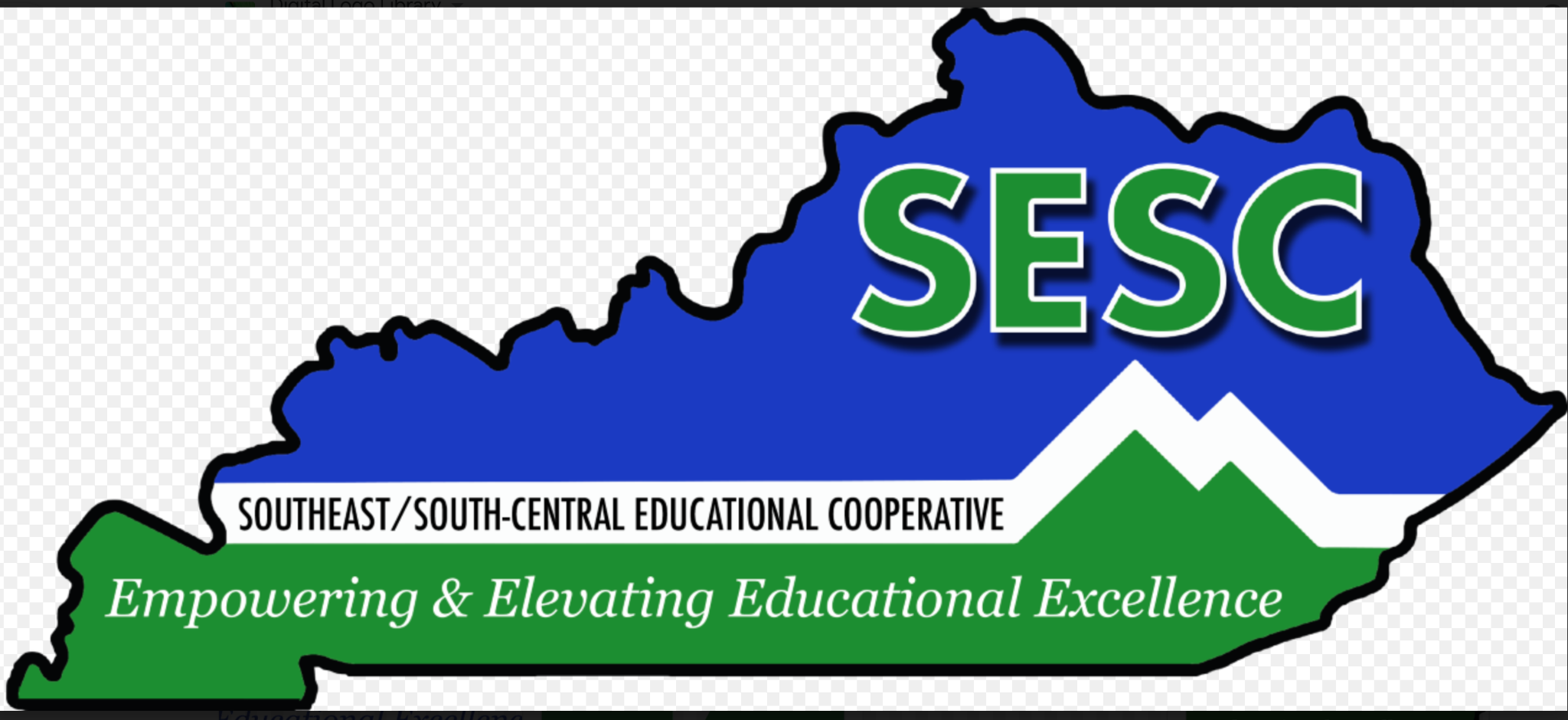 Supporting Teachers Boosts Student Achievement
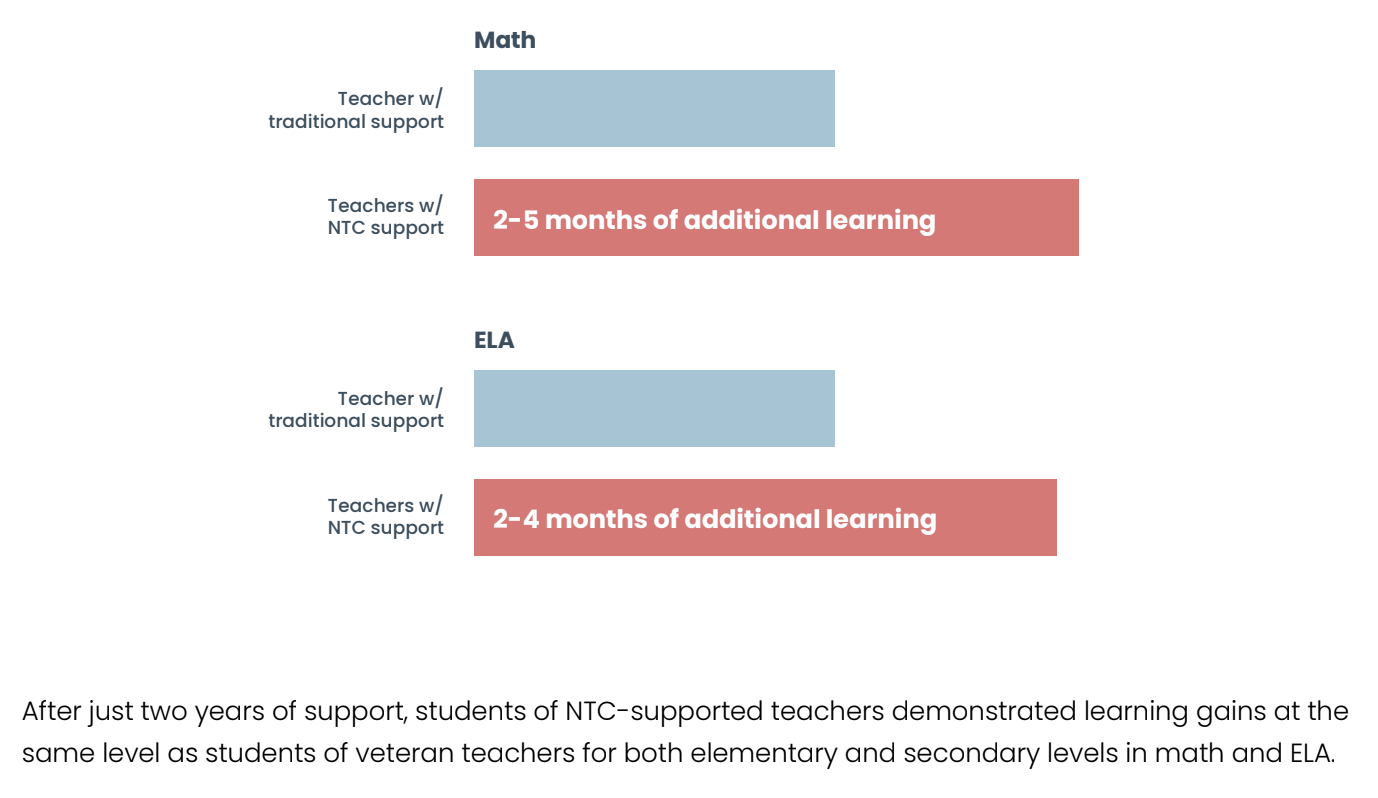 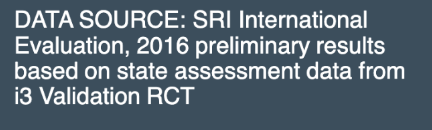 What We See: Percentages of Distinguished and Proficient Scores
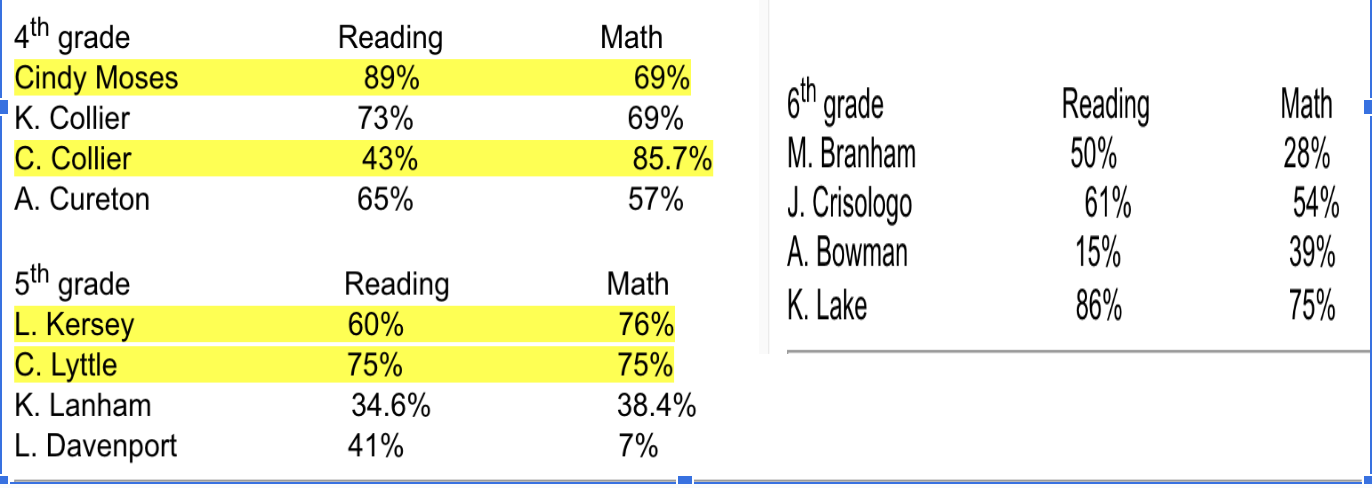 Data Source: Whitley County Intermediate School 22-23
What We Know
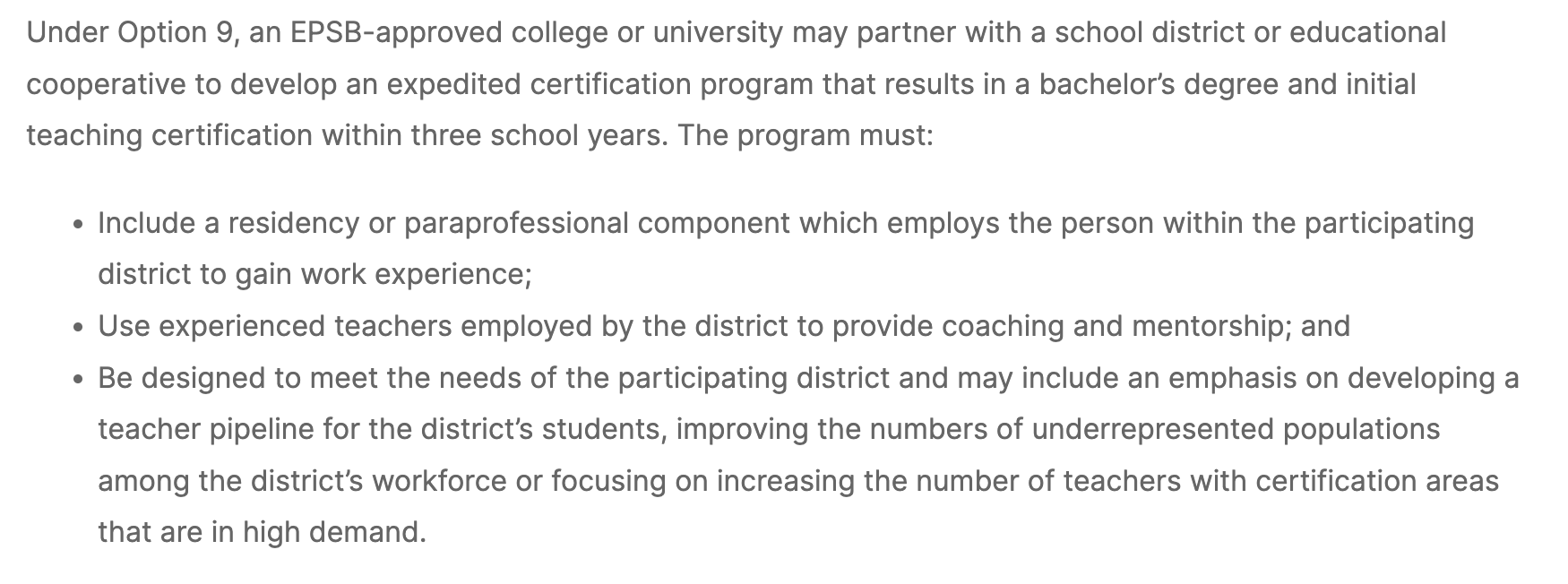 What We Hear
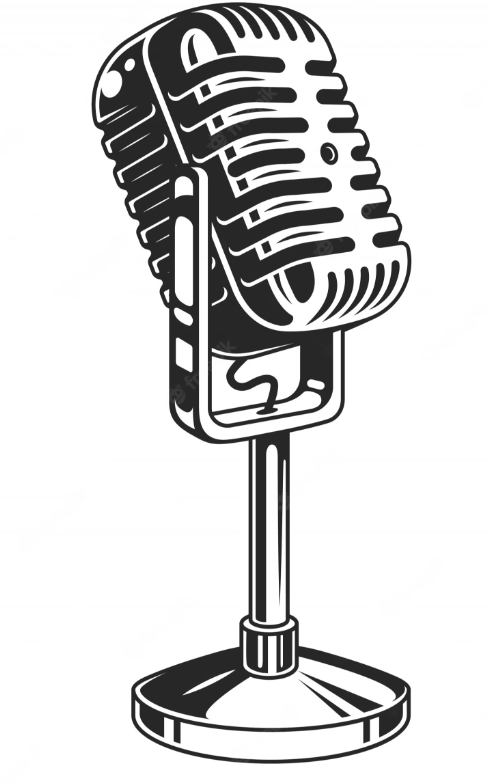 “Coaching is a great asset! We have been failing by telling people to go coach without training them on coaching practice.”

Brian Fredrick
Knox County Principal Coach
A Teacher and Coach’s Perspective
What Instructional Coaching Costs
Professional Development to train coaches and School Leaders
Time to advance practice and collaborate with peers
Stipends for coaches
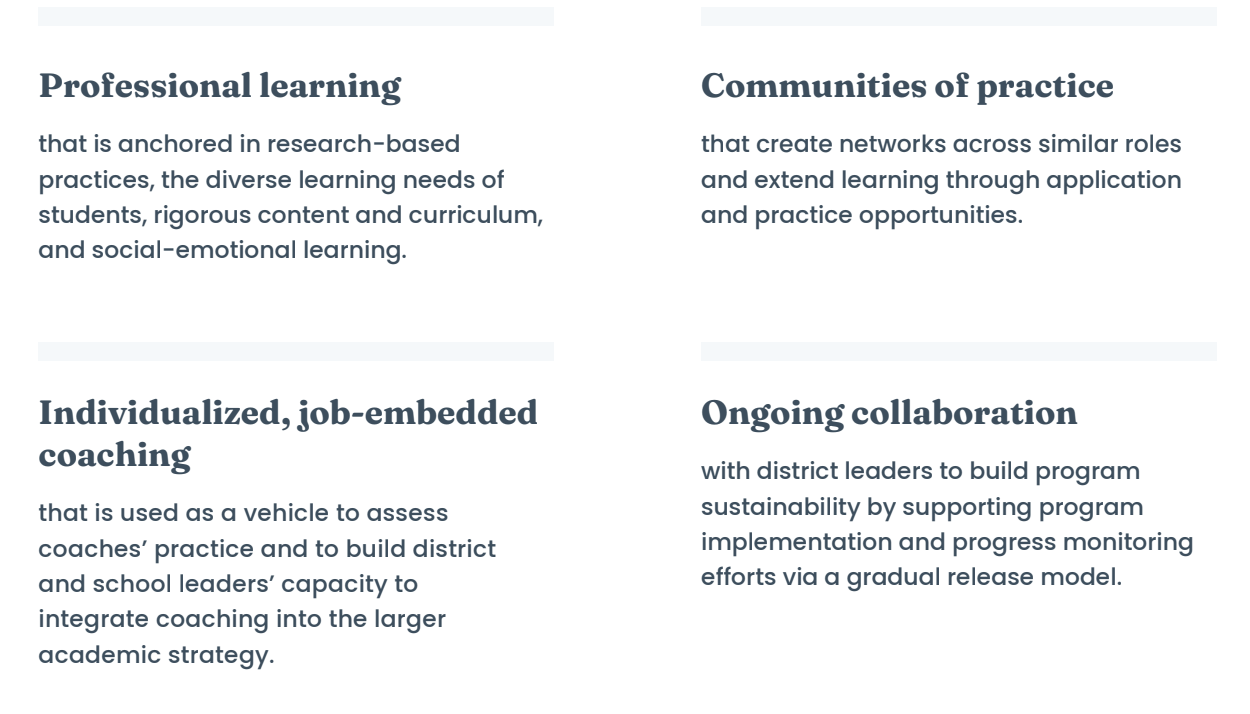 What Instructional Coaching Yields
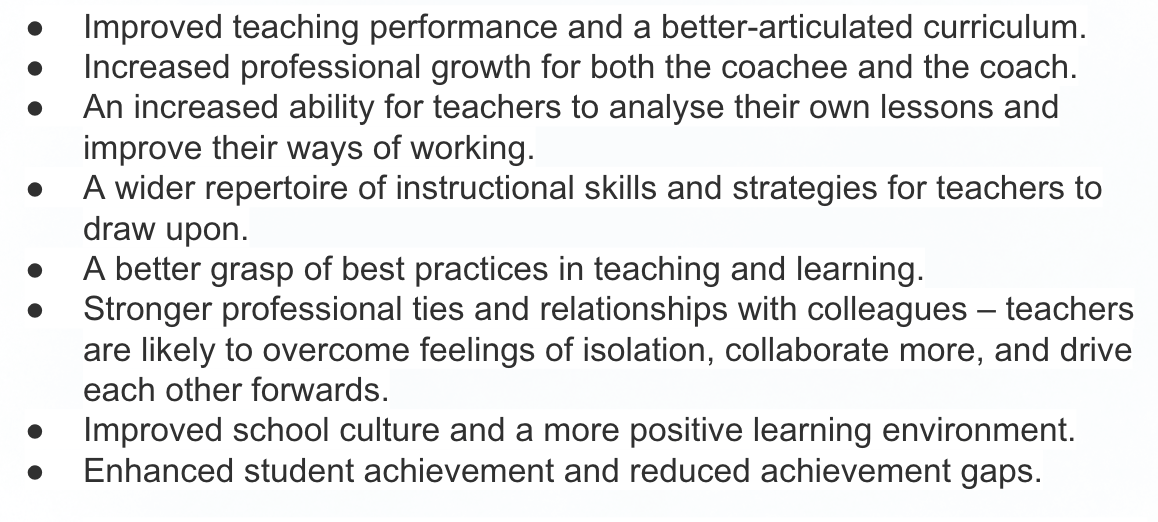 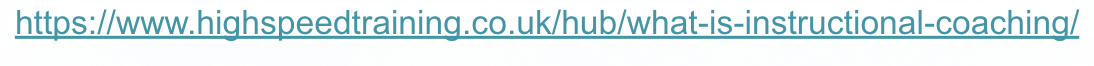 Next Steps
We’re happy to follow up and provide you with any additional information that is helpful. 

Our Contact Information:

Shelley Winterberg: swinterberg@newteachercenter.org
Angie Keene: angiekeene70@gmail.com
Tori Anders: tori.anders@sesccoop.org
Melissa Conlin: melissa.conlin@sesccoop.org
Lindsey Wilson: lindsey.wilson@jackson.kyschools.us